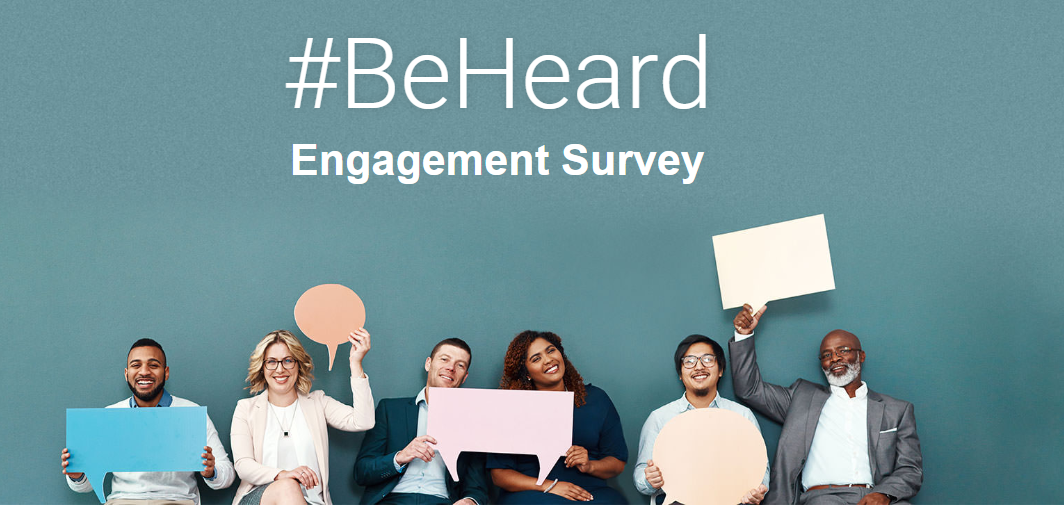 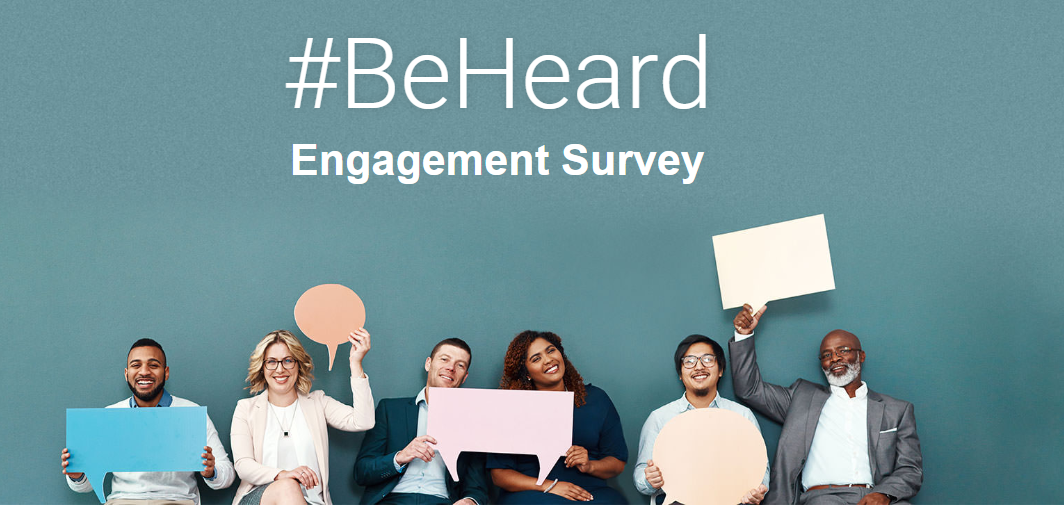 Rate Effectiveness and Importance
15-Minutes
Anonymous 
and Confidential
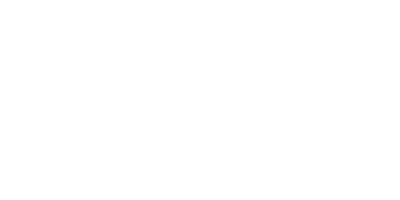 Logo
Here
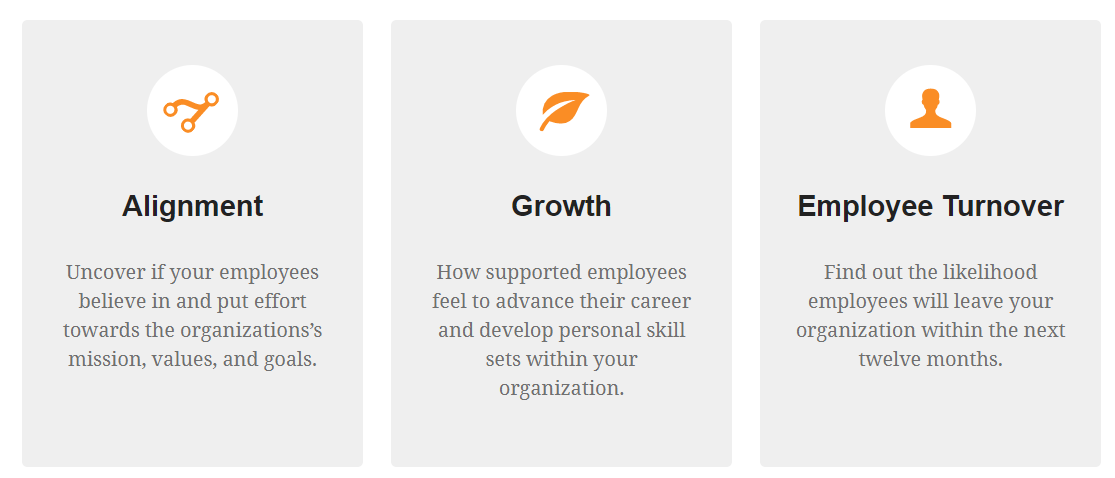 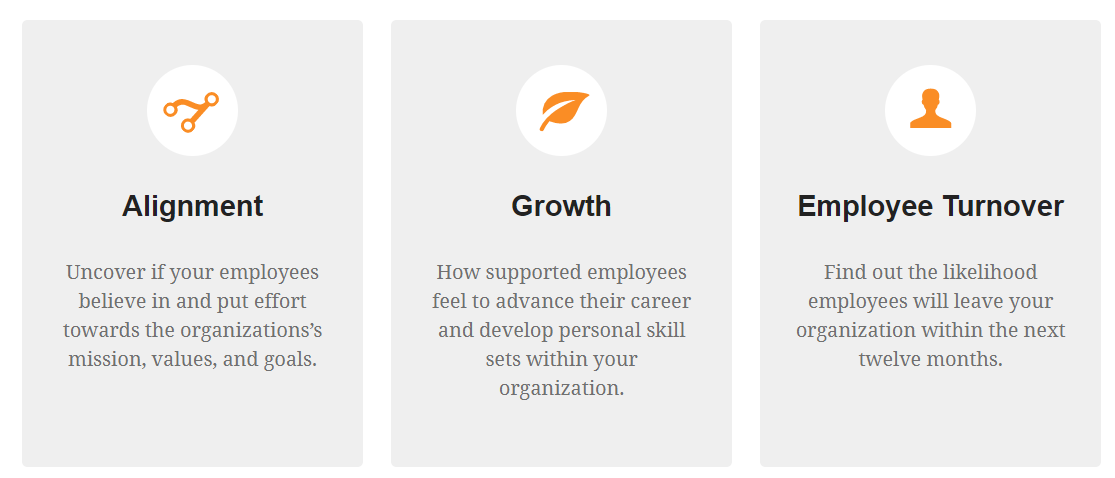 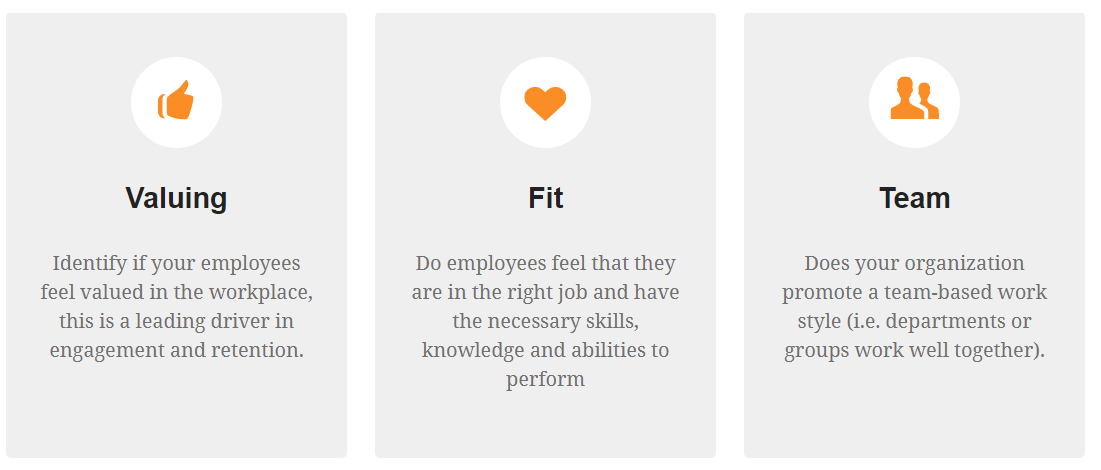 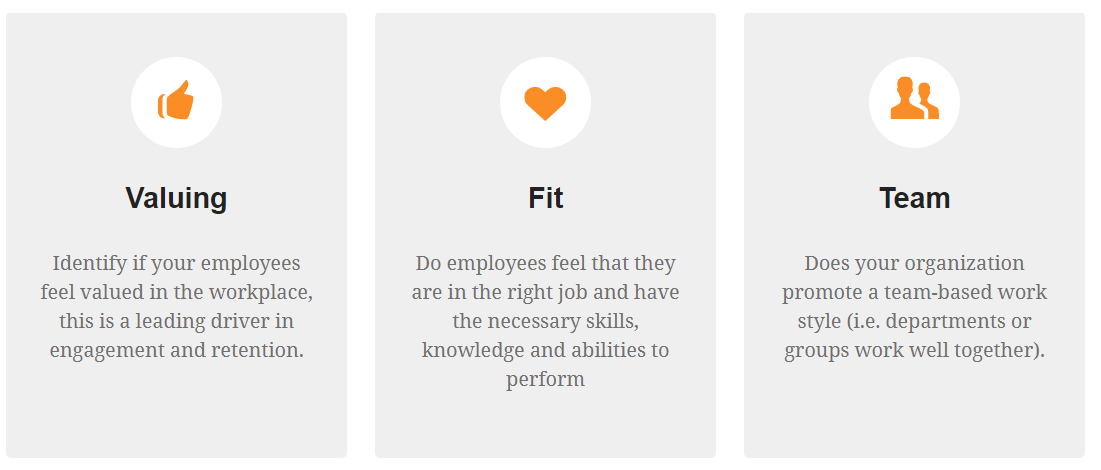 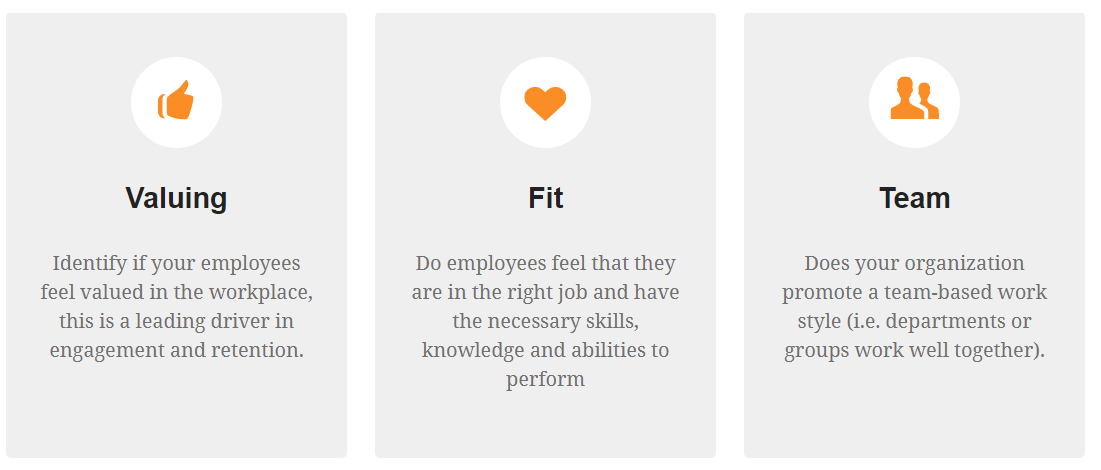 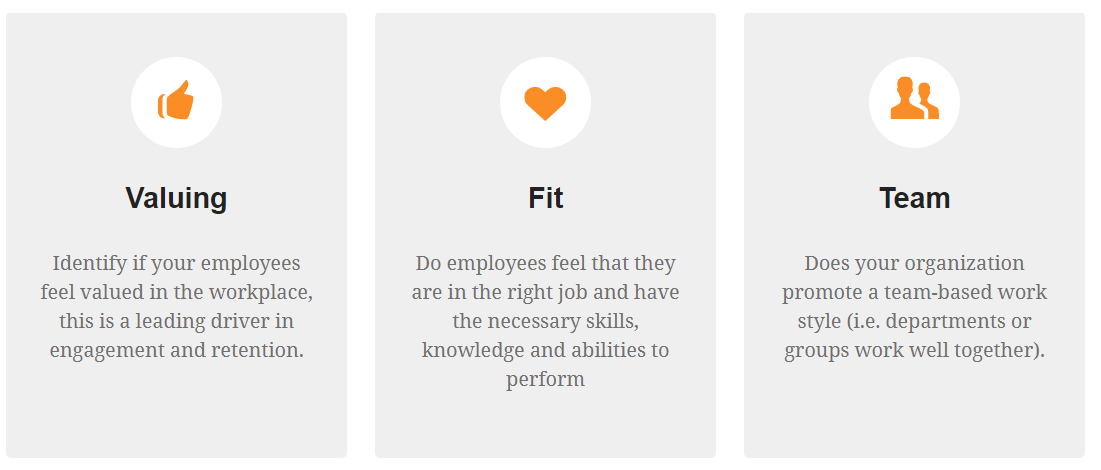 Is collaboration strong across teams?
Do you believe in the mission and values?
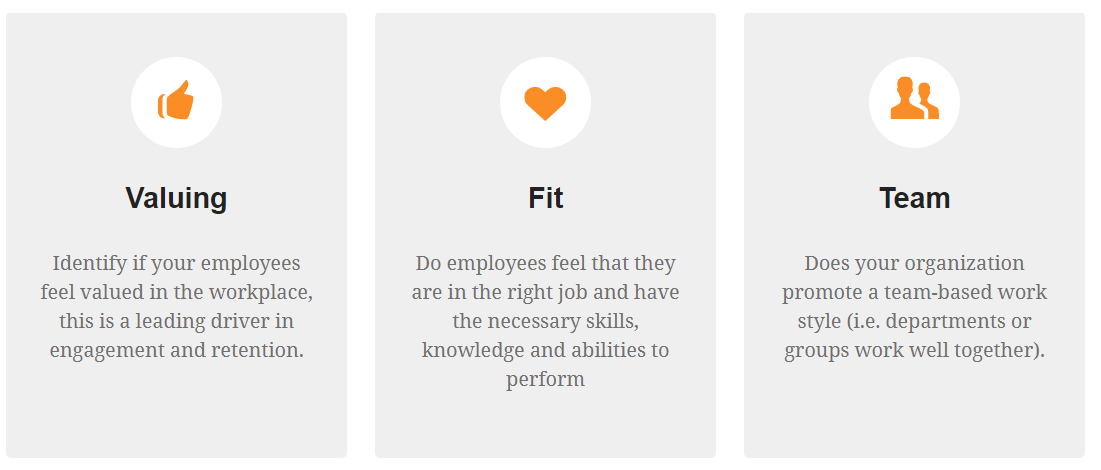 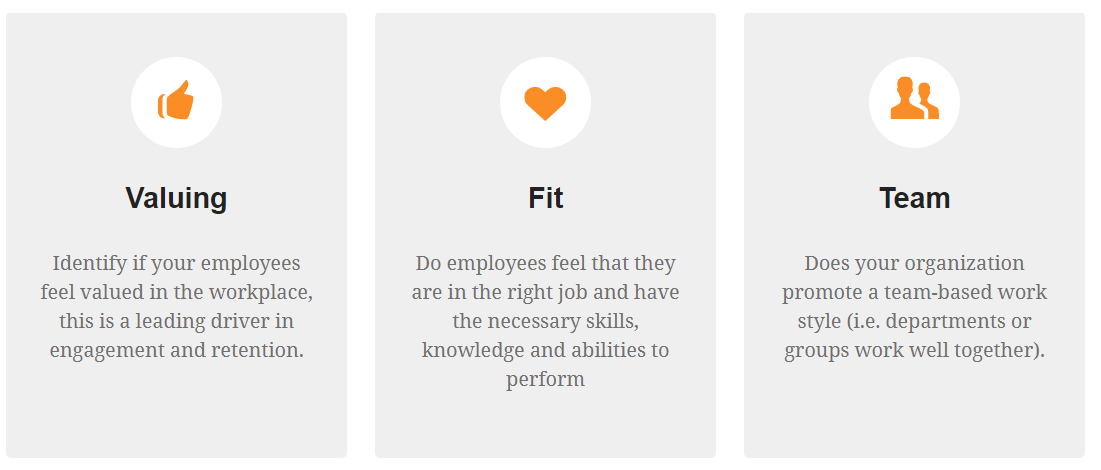 Are you supported with your goals?
Do you feel valued for the work you do?
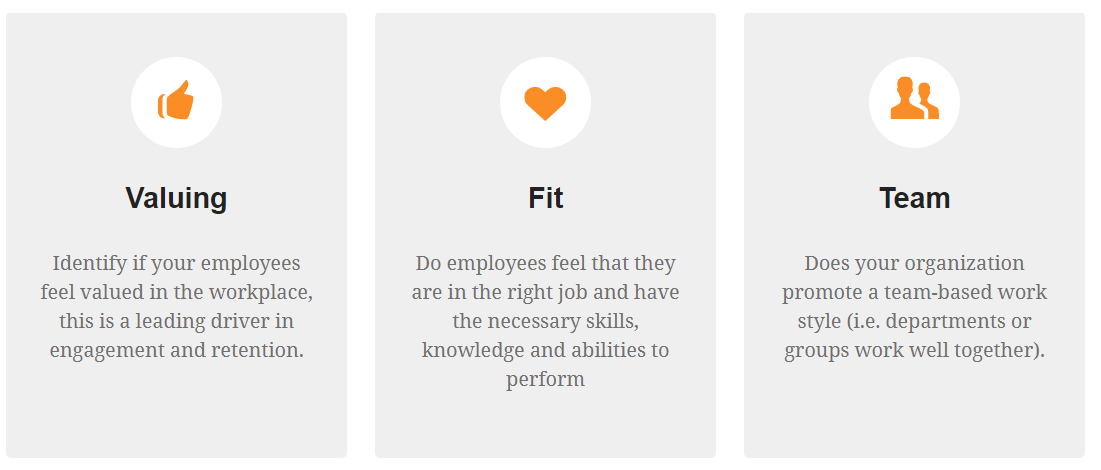 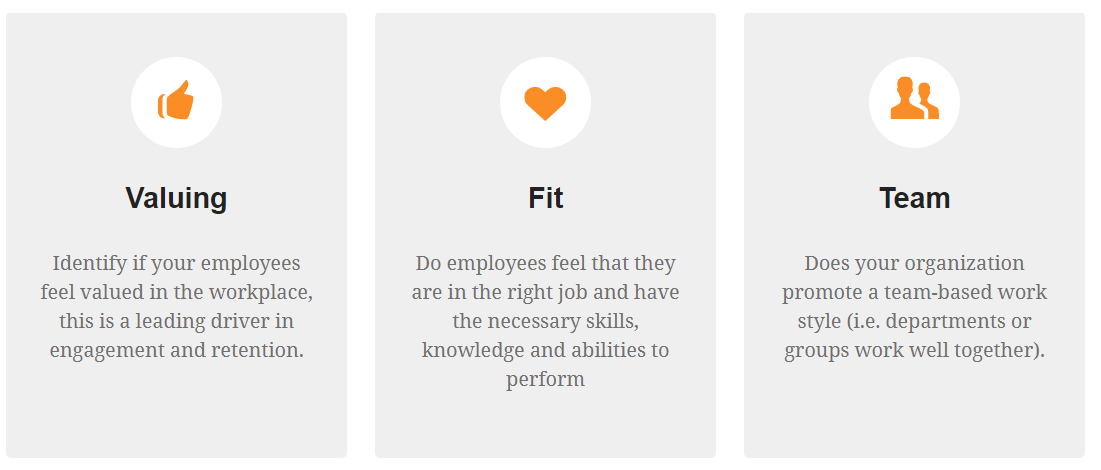 Do you love the position you’re in?
[Speaker Notes: Share with employees
Add your logo]